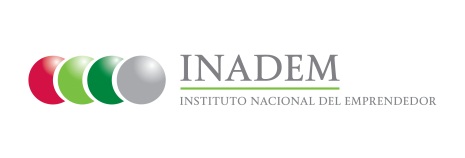 Indicador
Porcentaje de MIPYMES de sectores estratégicos apoyadas que ingresan a mercados en relación con las  MIPYMES apoyadas de los sectores estratégicos
Nivel: Componente
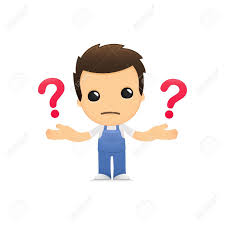 Mide el número de MIPYMES de los sectores estratégicos identificados en cada una de las entidades federativas que fueron apoyadas con proyectos para ingresar al mercado nacional e internacional respecto al total de MIPYMES apoyadas procedentes de los sectores estratégicos*.
Variables para su medición
El mapa de los sectores estratégicos de cada una de las entidades federativas se encuentra disponible en el link:
https://www.inadem.gob.mx/templates/protostar/sectores_estrategicos.php
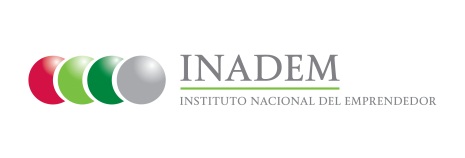 Meta 2015 y avance alcanzado
Medios de verificación
1) MIPYMES beneficiadas de los proyectos apoyados de las convocatorias 
 1.1  Desarrollo de proveedores
2.3  Creación y Fortalecimiento de Empresas Básicas y de Alto Impacto
3.3  Impulso a emprendedores y empresas a través del Programa de Emprendimiento de Alto Impacto 
4.3  Crecimiento y consolidación del modelo de franquicias
4.4. Desarrollo y fortalecimiento de la oferta exportable
2)  MIPYMES beneficiadas de proyectos apoyados  a través de convenios de coordinación con los estados
La relación de proyectos apoyados de las convocatorias mencionadas se encuentra disponible en el link: https://www.inadem.gob.mx/fondo-nacional-emprendedor/resultados-de-las-convocatorias-2015/